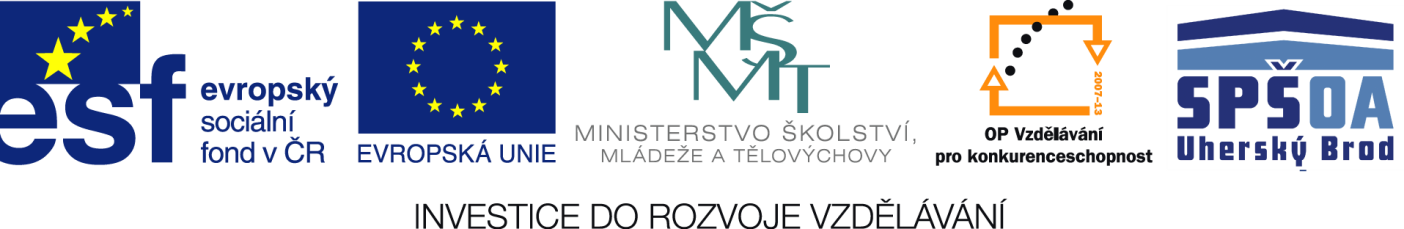 Anglicky v odborných předmětech"Support of teaching technical subjects in English“
Výukový program:  Mechanik - elektrotechnik

Název programu: 	Číslicová technika - mikroprocesory
		III.ročník, Mikrořadiče
		
Vypracoval: Vlastimil Vlček
Projekt Anglicky v odborných předmětech, CZ.1.07/1.3.09/04.0002
je spolufinancován Evropským sociálním fondem a státním rozpočtem České republiky.
Struktura programu
Definice:


Inicializace:





Hlavní program

Podprogramy


Tabulky
Definice Speciálních funkčních registrů
Definice uživatelských registrů a proměnných

Nastavení periferních zařízení
Nastavení výchozích hodnot portů
Nastavení směru toku dat porty
Nastavení výchozích hodnot uživatelských registrů a proměnných

Hlavní programová smyčka

Podprogramy, použité v hlavní programové smyčce

Tabulky datových konstant, převodní tabulky, texty
Struktura programu
Příklad definicí:

porta	equ	0x05
portb   	equ	0x06
trisa   	equ  	0x85
trisb   	equ  	0x86
status	equ	0x03

#define	RP0	status,5
#define	RP1	status,6 

#define 	TL1	PORTA,0	
#define 	TL2	PORTA,1

#INCLUDE	<P16F883.INC>
Struktura programu
Příklad inicializace:

INIT	NOP
	BANKSEL	ANSEL		;Volba banky
	CLRF		ANSEL		;PORTA = DIGITAL I/O
	BANKSEL	TRISA
	MOVLW	b'11101111‚	;Nastavení směru toku dat portu A
	MOVWF	TRISA
	MOVLW	b'11111111‚	 ;Nastavení směru toku dat portu B
	MOVWF	TRISB
	MOVLW	.0		;Nulování portu C
	MOVWF	TRISC
	BANKSEL	PORTA		
	RETURN
Struktura programu
Příklad hlavního programu:

START	CALL	INIT	;inicializace mikrořadiče
	bsf     	VYSTUP  ;uroven H na bit VYSTUP
   	call    	zpozd       ;casova prodleva
        	bcf     	VYSTUP  ;uroven L na bit VYSTUP
        	call    	zpozd       ;casova prodleva
        	goto    	START	;a hezky znovu od začátku …
Struktura programu
Příklad podprogramu:

;zpozd: zpožďovací smyčka
zpozd   movlw	'255'
        movwf	citac1
        decfsz	citac1
        goto	$-1
        return
Struktura programu
Příklad tabulky:

TAB	RETLW	b'11000000'	;znak 0
	RETLW	b'11111001'	;znak 1
	RETLW	b'10100100'	;znak 2
	RETLW	b'10110000'	;znak 3
	RETLW	b'10011001'	;znak 4
	RETLW	b'10010010'	;znak 5
	RETLW	b'10000010'	;znak 6
	RETLW	b'11111000'	;znak 7
	RETLW	b'10000000'	;znak 8
	RETLW	b'10010000'	;znak 9
	RETLW	b'10000110'	;znak E
Shrnutí učiva - cvičení
Jaký je rozdíl mezi definicí a deklarací?

Co je periferní zařízení u mikrořadiče?

Proč je dobré nastavit výchozí hodnoty portů dříve, než u nich nastavíme směr toku dat?

Proč musíme pracovat s tzv. bankami? Které části paměti mikrořadiče se týkají?
Shrnutí učiva - cvičení
Jaké jsou výhody a úskalí použití directivy #define ?

Co je hlavní zásadou pro tvorbu hlavního programu?

Jaký je účel a smysl podprogramu, jak se volá a jak se používá?

Uveďte příklad využití zpožďovací smyčky

Uveďte příklad využití tabulky konstant
Použitá literatura
Datasheet Microchip PIC16F882/883/884/886/887 DS41291E (http://www.microchip.com)
Microchip.com: Getting Started with PICmicro MCUs
Microchip.com: MPLAB IDE User’s Guide
Microchip.com: Quick Guide to Microchip Development Tools